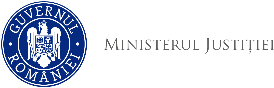 „Proiectul EPPO”
Proiect de Lege privind stabilirea unor măsuri pentru punerea în aplicare a Regulamentului (UE) 2017/1.939 al Consiliului din 12 octombrie 2017 de punere în aplicare a unei forme de cooperare consolidată în ceea ce privește instituirea Parchetului European (EPPO)
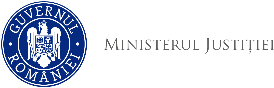 Ce este Parchetul European?
Parchetul European este o instituție independentă și descentralizată a Uniunii Europene, care are competența de a cerceta, urmări penal și trimite în judecată persoanele învinuite de săvârșirea unor infracțiuni care aduc prejudicii bugetului UE, cum ar fi actele de fraudă sau de corupție ori cazurile transfrontaliere de fraudă în materie de TVA de peste 10 milioane de euro;
EPPO va desfășura investigații, acte de urmărire penală și va exercita acțiunea penală în cadrul instanțelor din statele membre, până la finalizarea cazului.
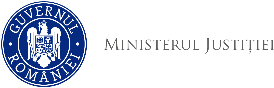 Ce structură va avea Parchetul European?
Parchetul European este construit pe două niveluri: unul central și unul național. Nivelul central va consta din procurorul-șef european și 21 de procurori europeni (câte unul pentru fiecare stat membru participant);
Nivelul descentralizat va consta din procurori europeni delegați care se vor afla în statele membre participante.
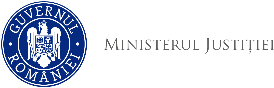 Principalele reglementări ale legii (1)
dispoziții privind cooperarea judiciară în materie penală menite să îndeplinească obligațiiile care revin României, ca stat participant la această formă de cooperare consolidată;
reglementarea structurii suport a Parchetului European în România;
statutul procurorului european delegat, respectiv, al procurorului european prin raportare la normele naționale privind procurorul și organul de urmărire penală.
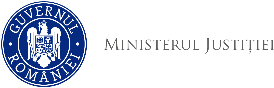 Principalele reglementări ale legii (2)
dispoziții referitoare la organele de aplicare a legii în sensul în care se reglementează modul în care autoritățile de aplicare a legii semnalează cauze la Parchetul European;
dispoziții privind competența instanțelor de judecată.
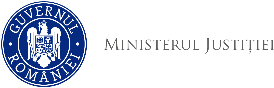 Principalele reglementări ale legii (3)
dispoziții de modificare și completare a unor legi speciale, propunându-se modificarea OUG nr. 66/2011 privind prevenirea, constatarea și sancționarea neregulilor apărute în obținerea și utilizarea fondurilor europene și/sau a fondurilor publice naționale aferente acestora în vederea conformării mecanismului instituțional și procedural cu dispozițiile obligatorii ale Regulamentului EPPO.
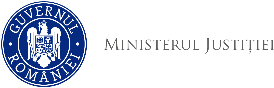 Principalele reglementări ale legii (4)
modalitatea de stabilire a competenței în cazul sesizării unor elemente privind o infracțiune care ar putea cădea în competența Parchetului European;
modalitatea de transmitere a dosarului de la organele judiciare române la Parchetul European.